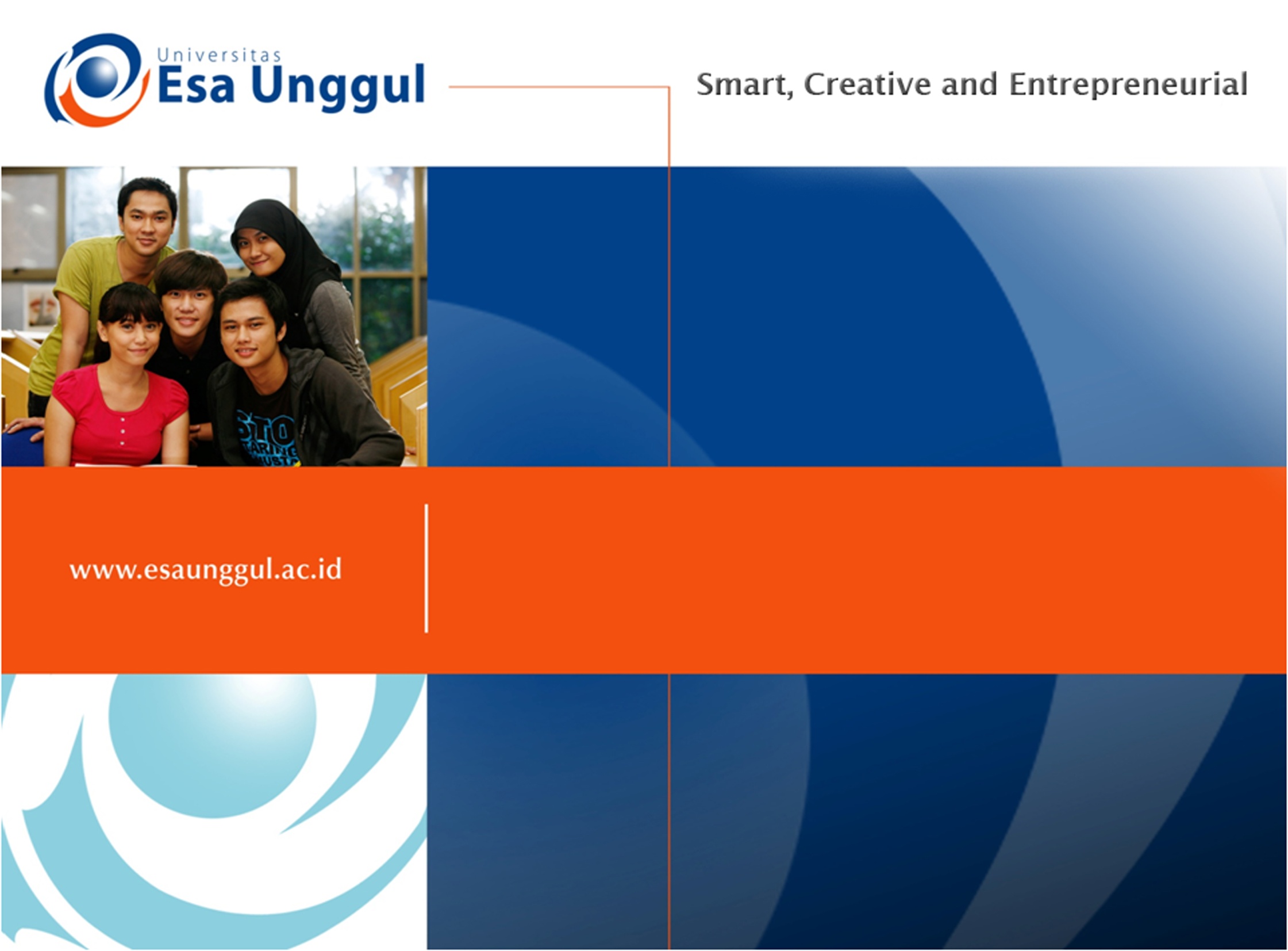 KEPERAWATAN MATERNITAS I
ANATOMI FISIOLOGI ORGAN REPRODUKSI 
WANITA
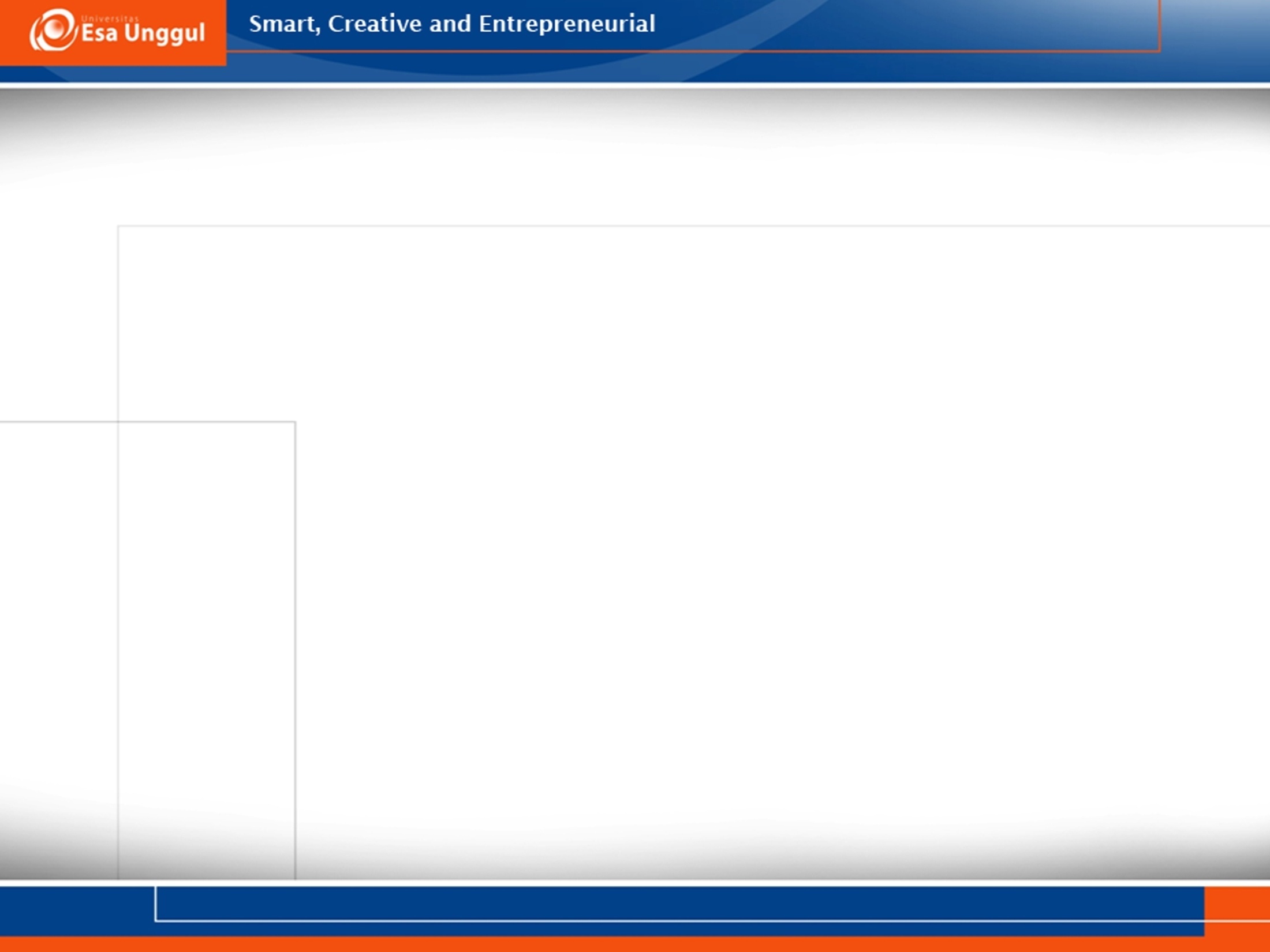 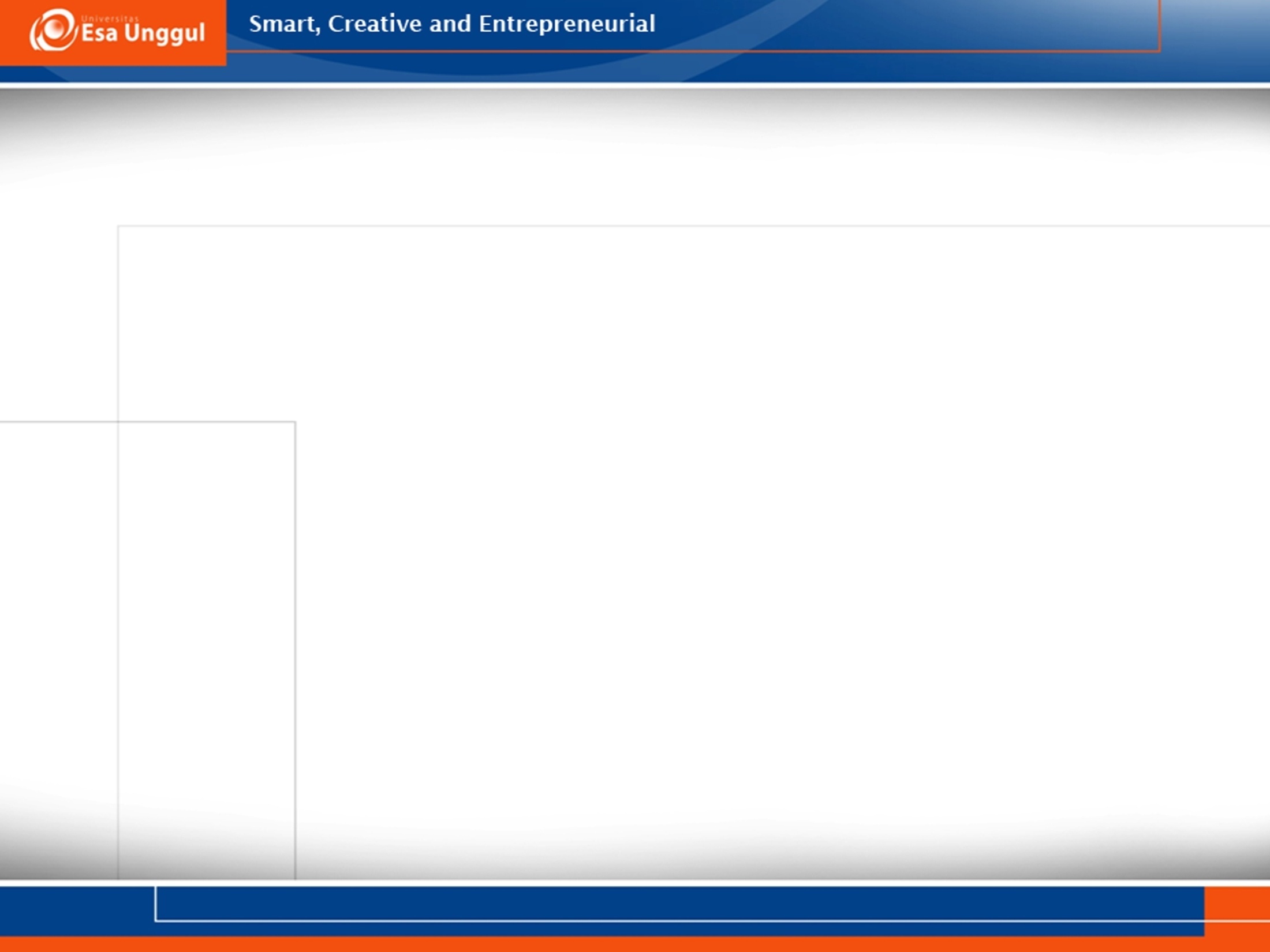 KEMAMPUAN AKHIR YANG DIHARAPKAN
Mahasiswa mampu memahami anatomi fisiologi organ 
reproduksi wanita.

POKOK BAHASAN

Anatomi organ reproduksi internal wanita
Anatomi organ reproduksi eksternal wanita
Hormon-hormon yang berperan dalam sistem reproduksi wanita
Perkembangan organ reproduksi wanita
Siklus menstruasi
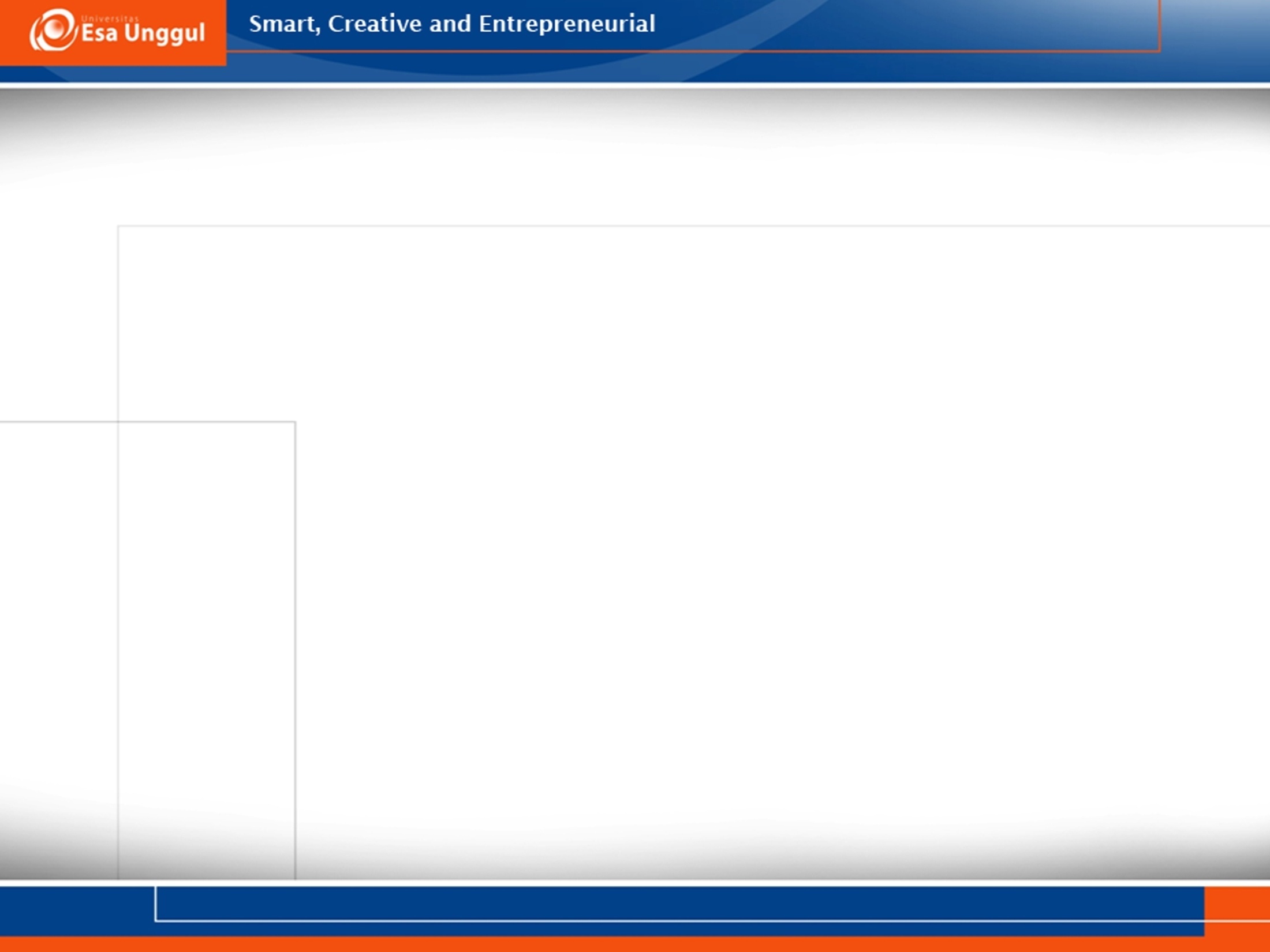 KELOMPOK 2
DEVIA RIYANA MAHARINI (20170303003)
ROSIDAH WIDYANTI (20170303015)
NURLELY (20170303017)
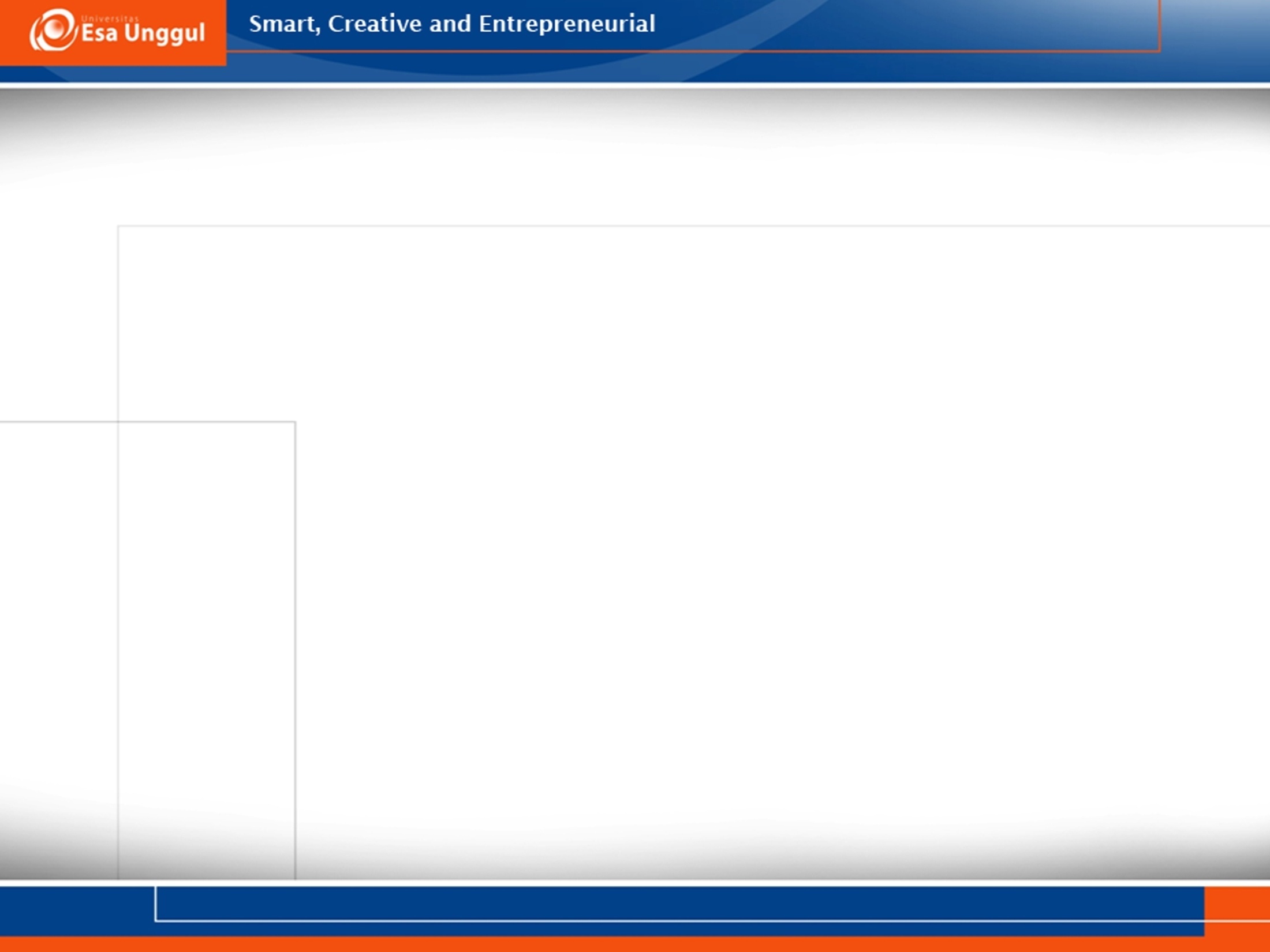 ANATOMI ORGAN REPRODUKSI INTERNAL WANITA
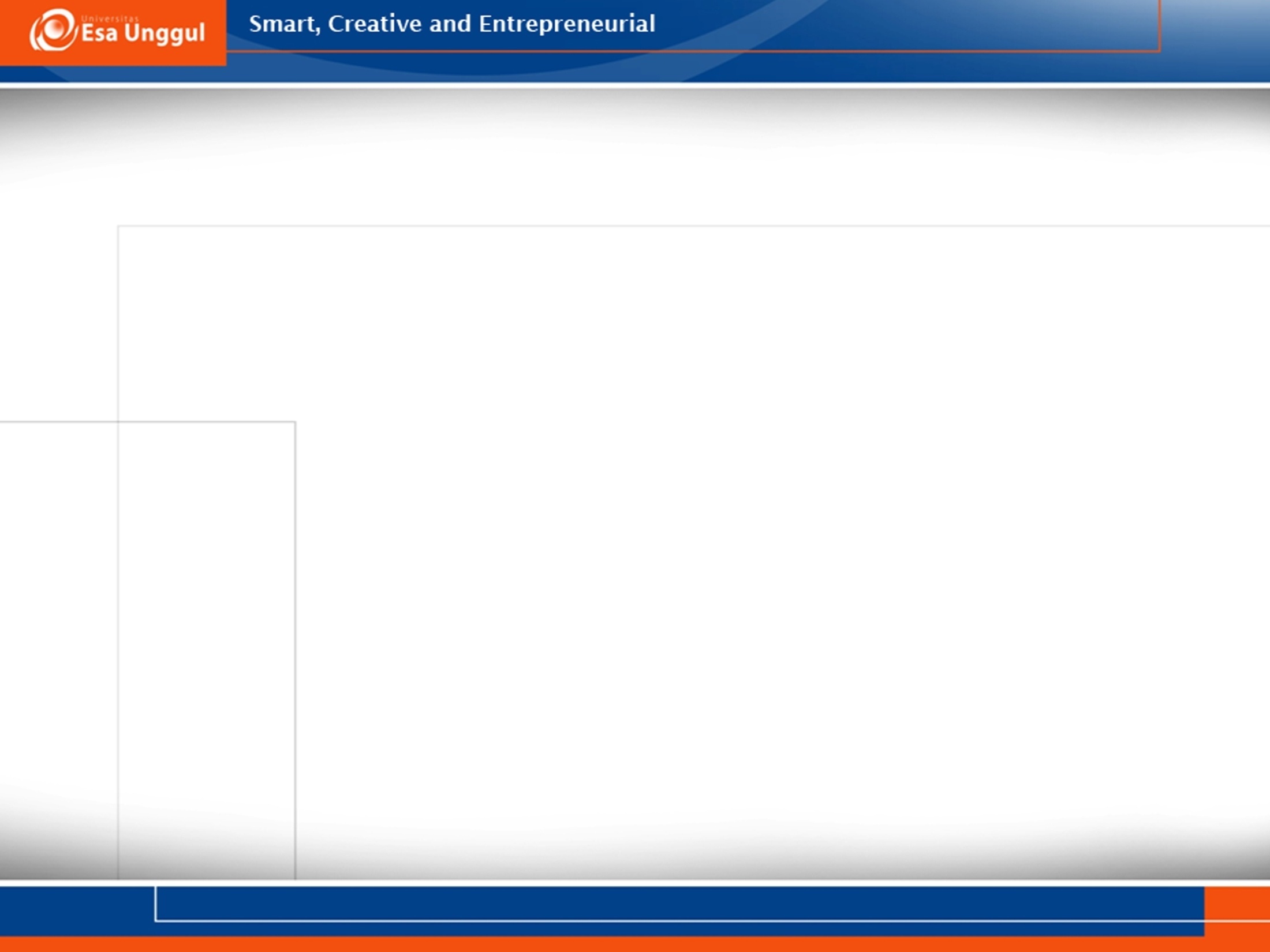 ANATOMI ORGAN REPRODUKSI EKSTERNAL WANITA
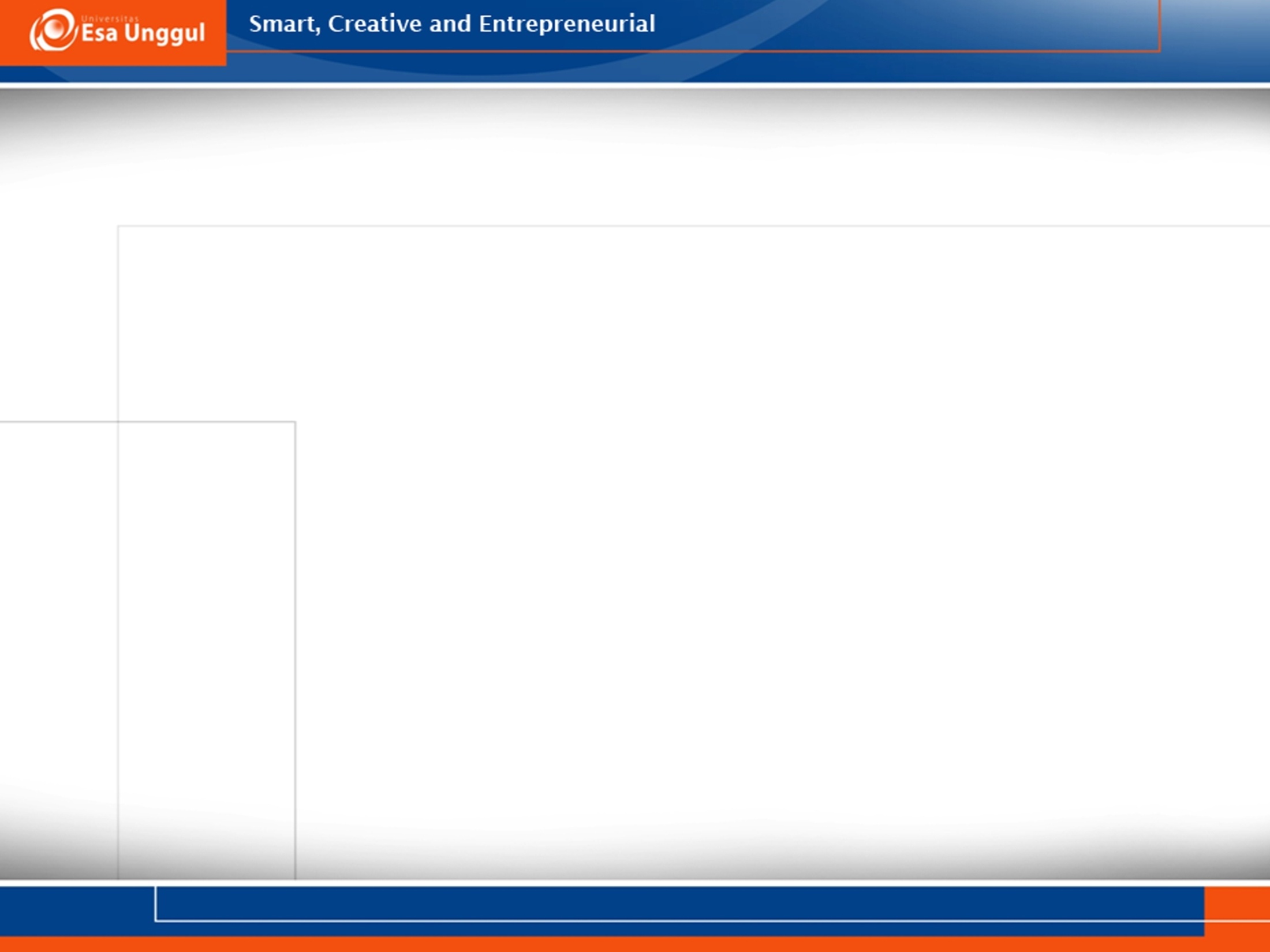 HORMON-HORMON YANG BERPERAN DALAM SISTEM REPRODUKSI WANITA
Hormon adalah zat kimia yang dihasilkan tubuh secara alami dan diproduksi oleh sel-sel kelenjar (kelenjar endokrin). Begitu dikeluarkan, hormon akan dialirkan oleh darah menuju berbagai jaringan sel.
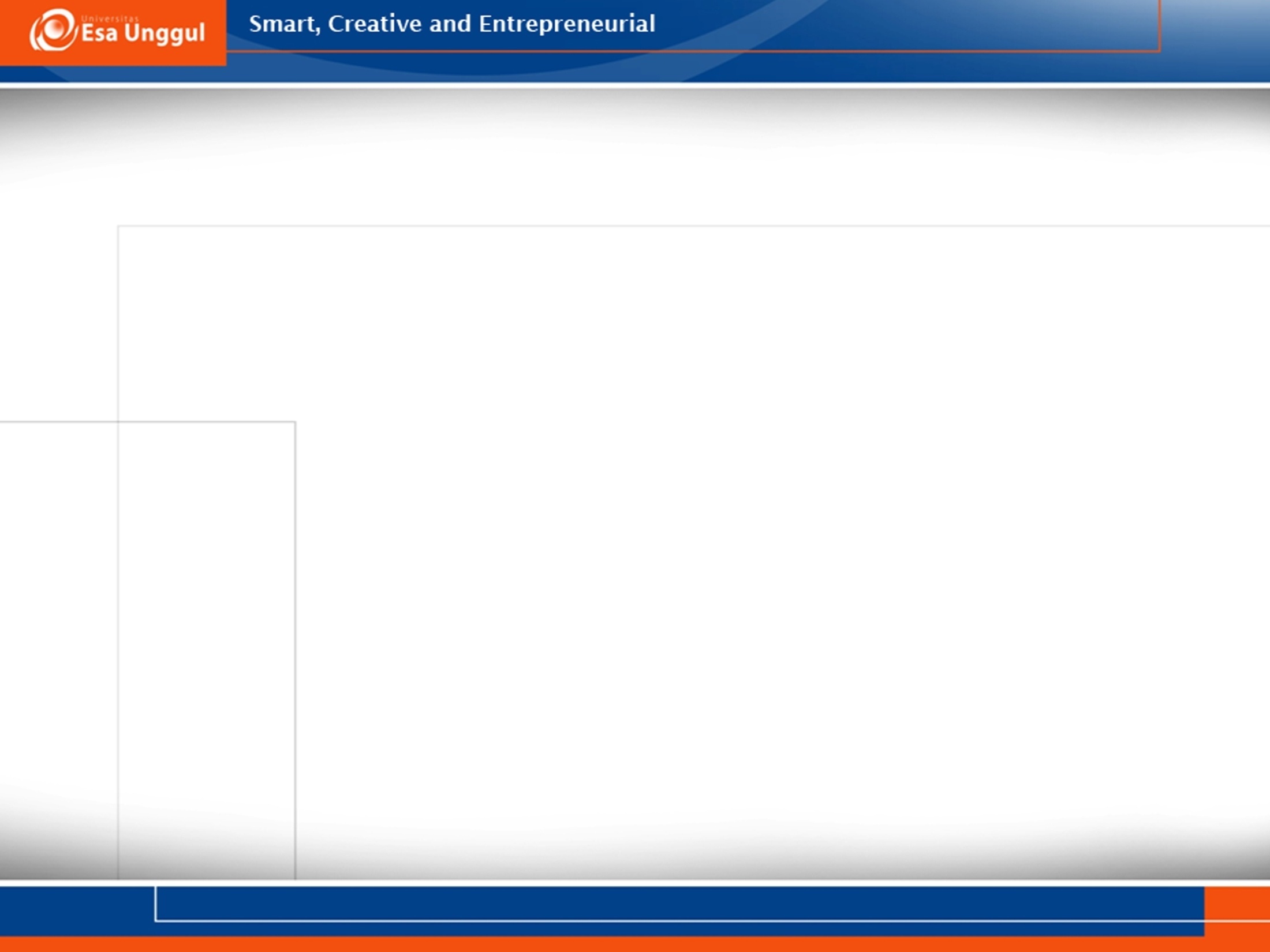 HORMON PADA WANITA
Estrogen
Progesteron
GNRH (Gonadotropin Releasing Hormone)
FSH (Folikel Stimulating Hormone) 
LH (Luteinizing Hormone)
Androgen
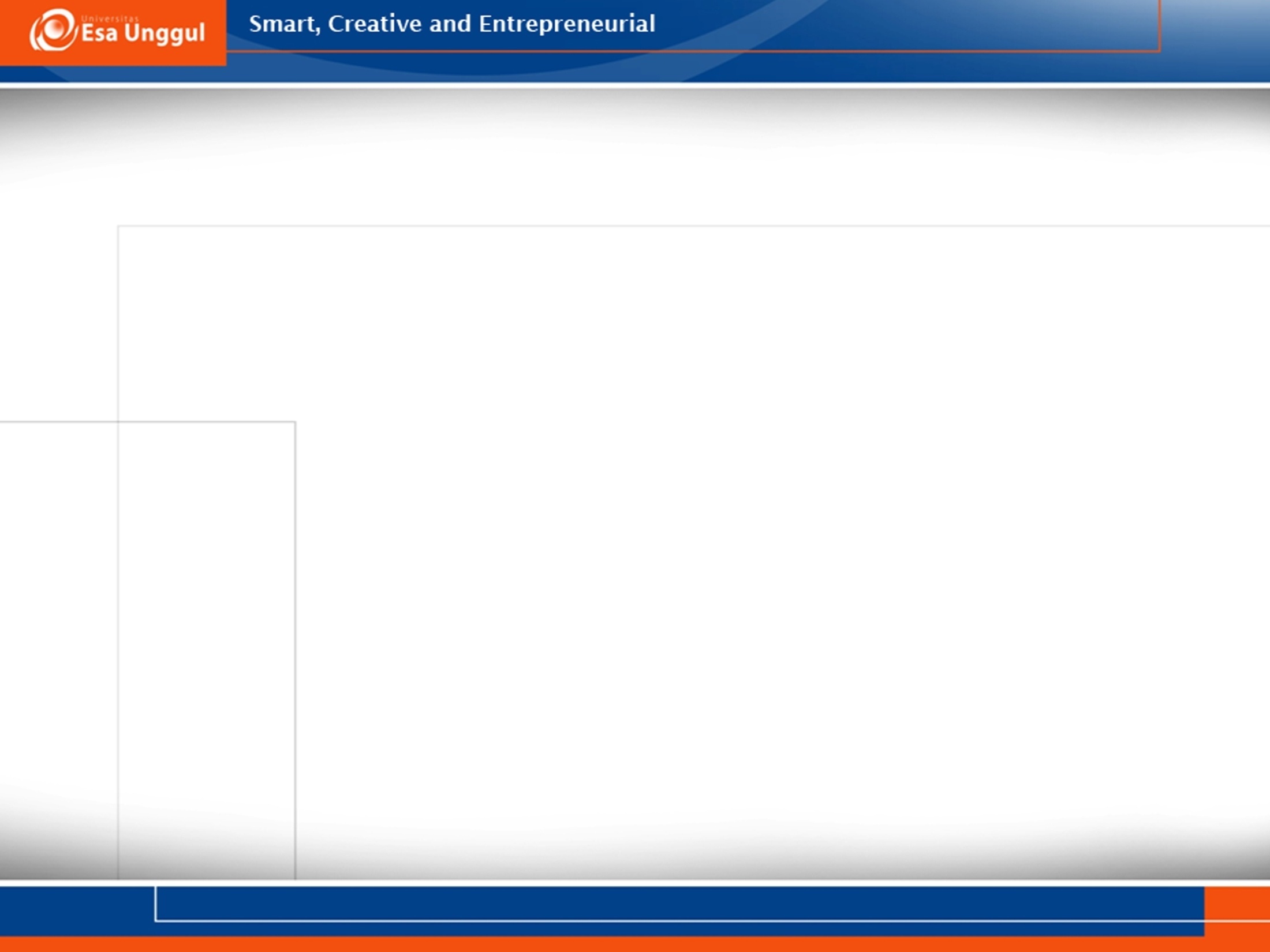 Akibat Ketidakseimbangan Hormon
Ketidakseimbangan hormon pada manusia dapat mengakibatkan berbagai 
masalah, seperti: 
Siklus haid yang tidak teratur
Nyeri mestruasi yang berlebihan setiap hari
Keputihan terus menerus lebih dari 1 minggu
Rambut mudah rontok
Gangguan kesuburan
Jerawat yang tumbuh di wajah.
Hormon pula yang kadang membuat kita senang atau malah sedih tanpa sebab. Semua orang pasti pernah mengalami hal ini, terutama saat pubertas.
Kemandulan juga bisa disebabkan karena adanya kelainan hormonal.
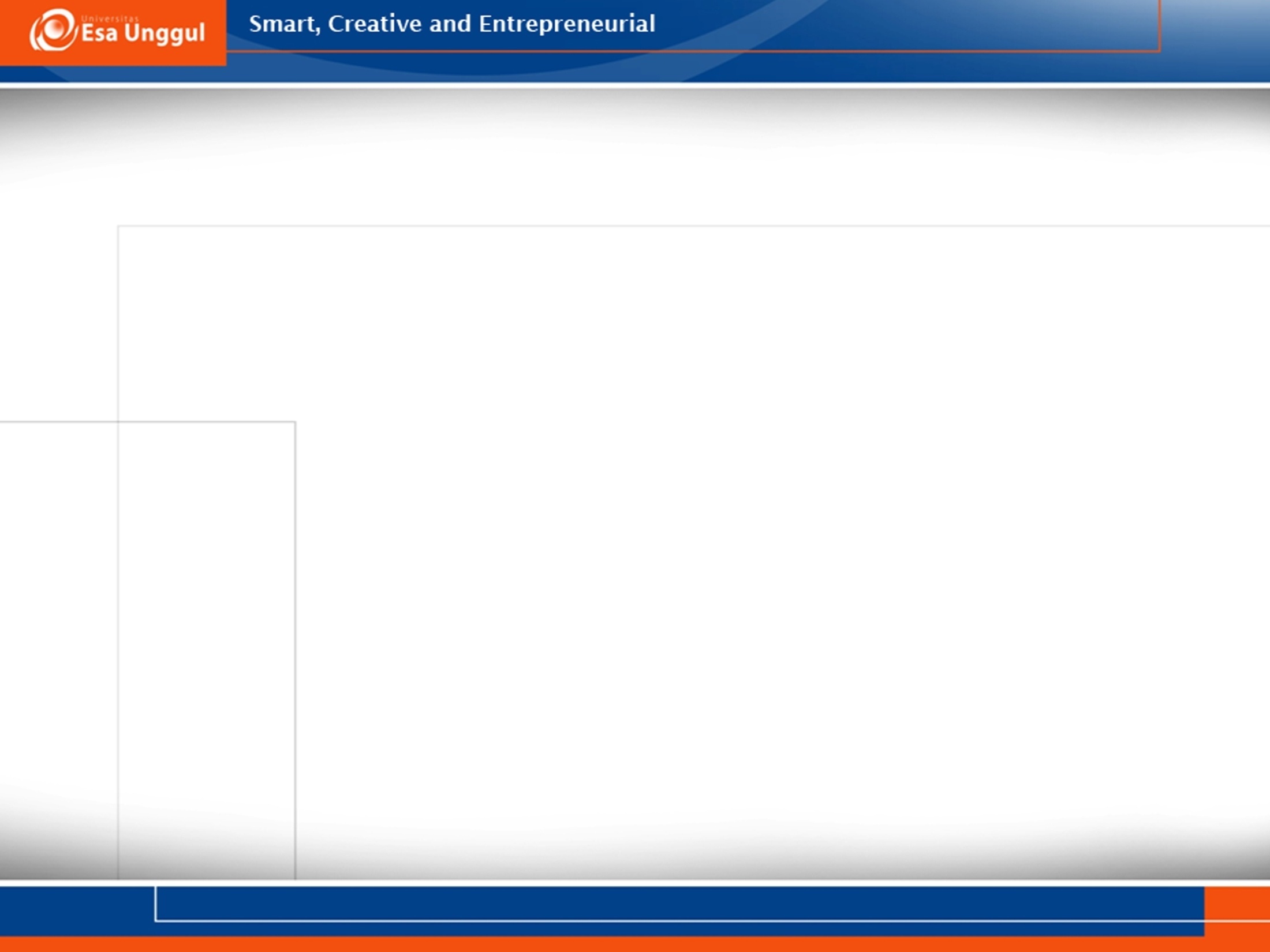 PERKEMBANGAN ORGAN REPRODUKSI WANITA
Perkembangan Sebelum Lahir
Perubahan Pubertas
Lonjakan Pertumbuhan Remaja
Menarche (haid Pertama)
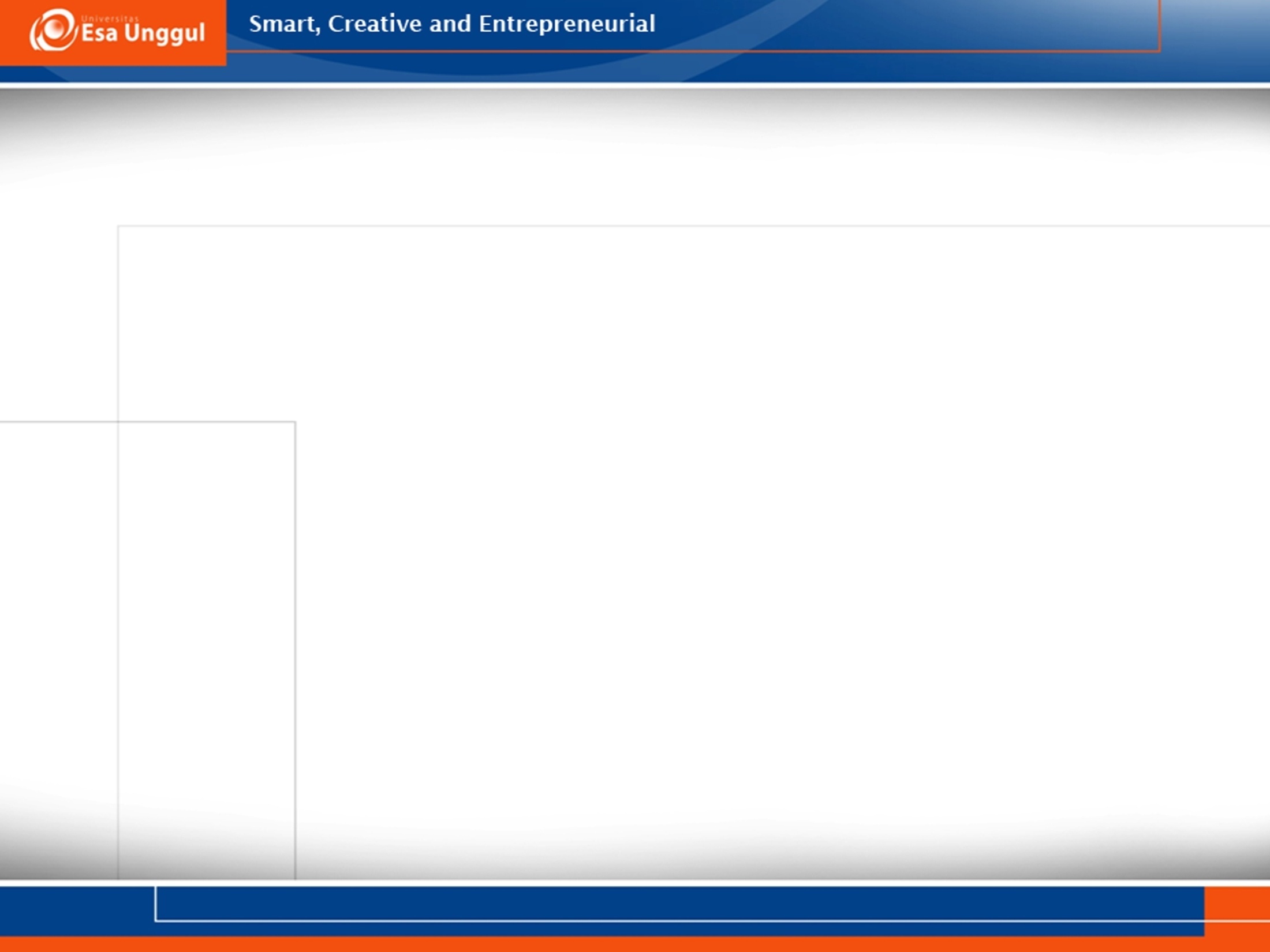 SIKLUS MENSTRUASI
Siklus menstruasi merupakan peristiwa luruhnya ovum yang tidak dibuahi beserta lapisan dinding uterus yang terjadi secara periodik. Periode ini penting dalam hal reproduksi. Hal ini biasanya terjadi setiap bulan antara usia remaja sampai menopause.
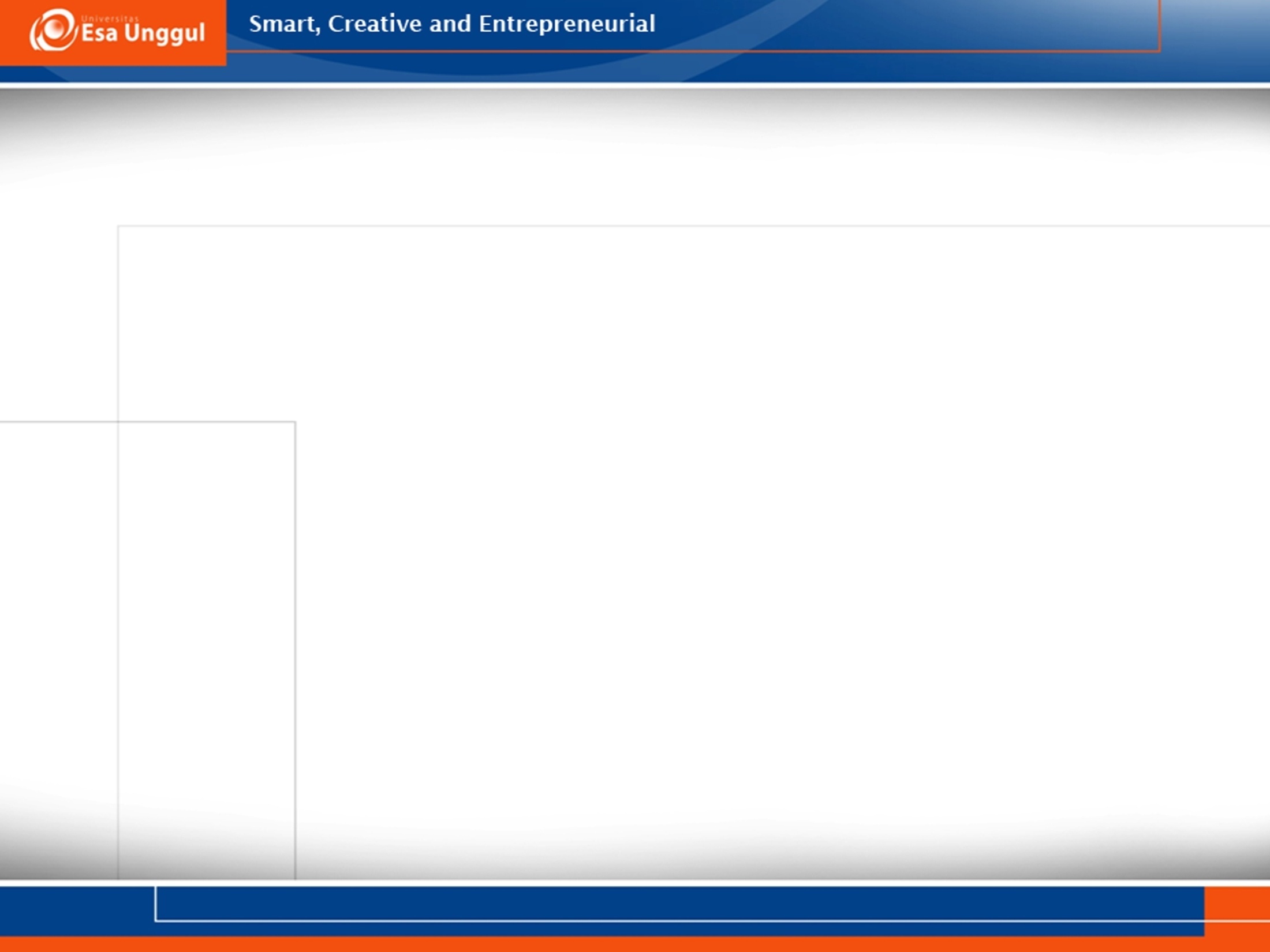 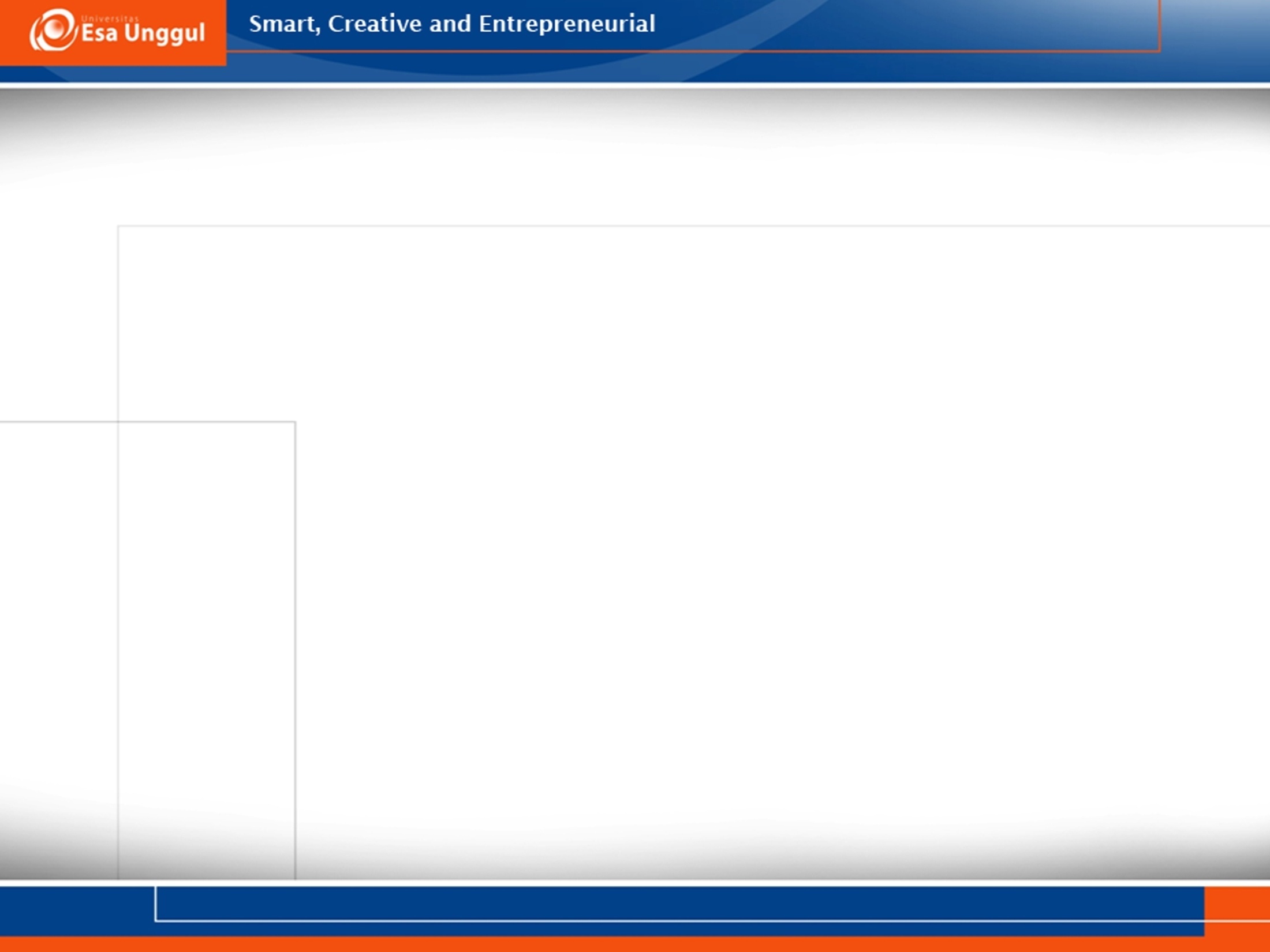 FASE SIKLUS MENSTRUASI
Fase Menstruasi
Fase Praovulasi
Fase Ovulasi
Fase Pascaovulasi.
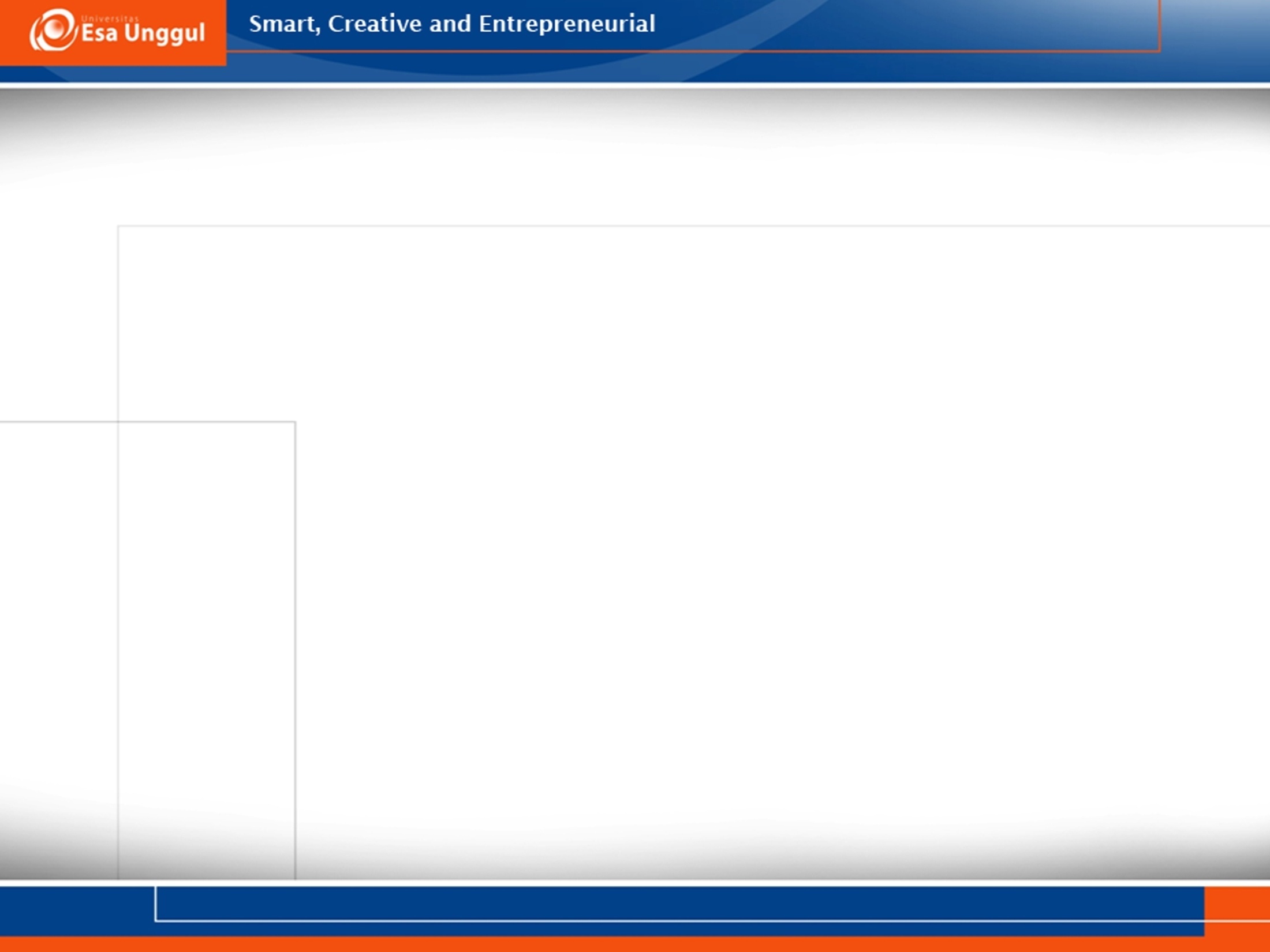 TANDA DAN GEJALA MENSTRUASI
Berikut ini adalah beberapa tanda dan gejala yang dapat terjadi pada saat masa 
menstruasi, yaitu:
Perut terasa mulas, mual, dan panas
Terasa nyeri saat buang air kecil
Tubuh tidak fit
Demam
Sakit kepala dan pusing
Keputihan
Radang pada vagina
Gatal-gatal pada kulit
Emosi meningkat
Nyeri dan bengkak pada payudara
Bau badan tidak sedap
Suara kurang menarik
Muncul jerawat di wajah
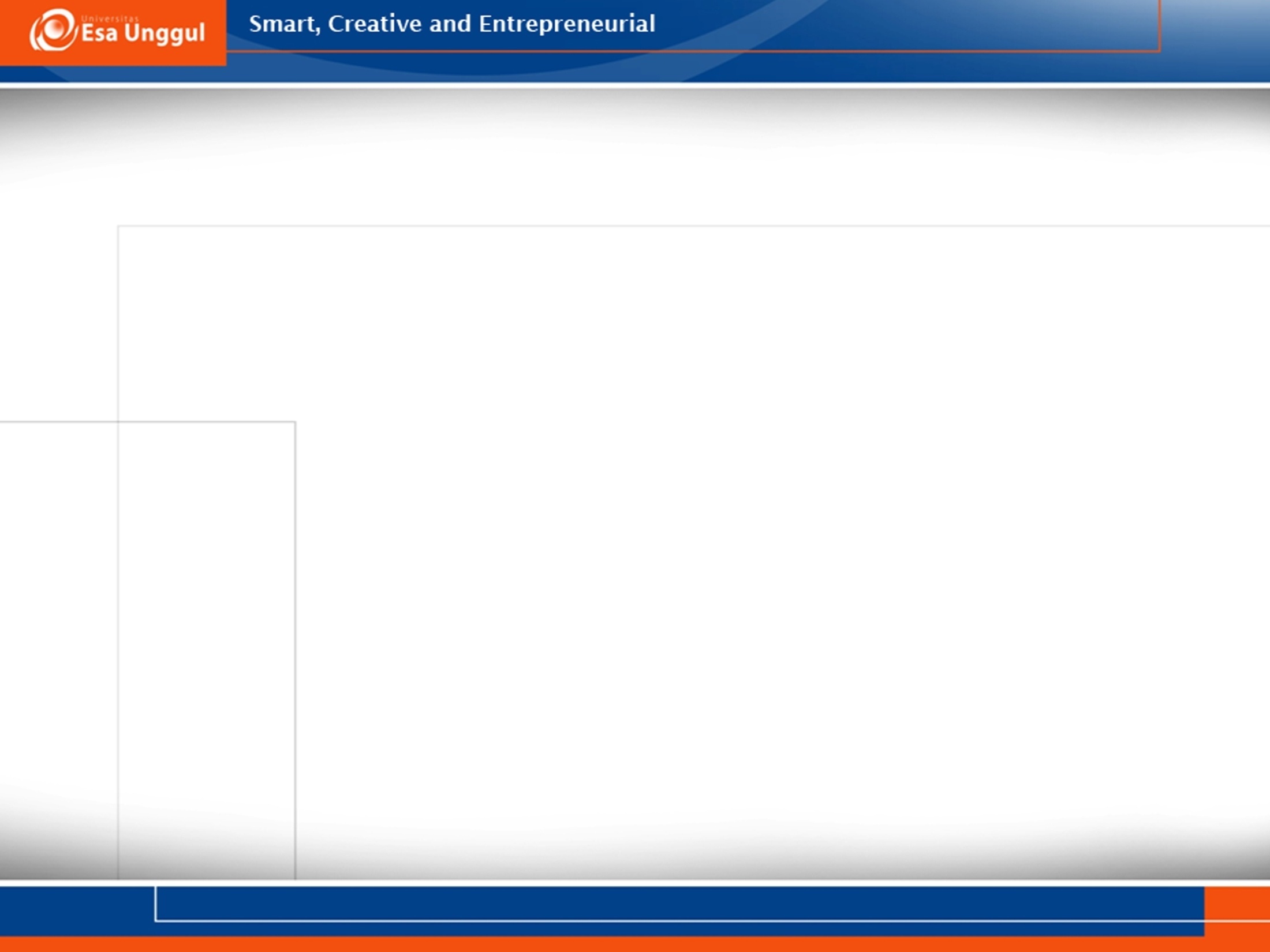 KELAINAN MENSTRUASI
Menstruasi yang menyakitkan atau dysmenorrhea
Menstruasi yang sangat hebat atau menorrhagia
Menstruasi tidak teratur atau oligomenorrhea
Tidak mengalami menstruasi atau amenorrhea
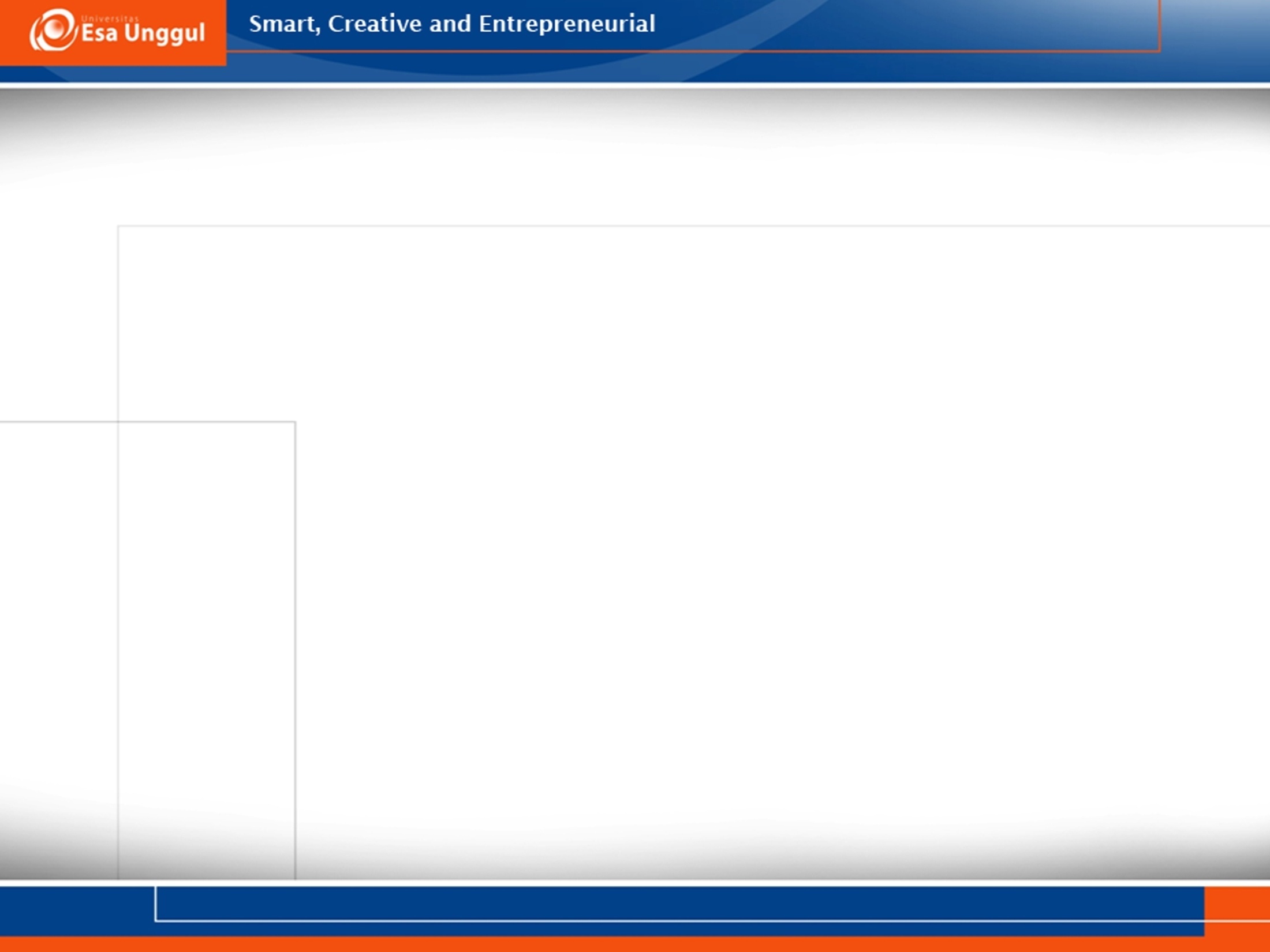 PEMBALUT
Berikut ini cara memilih pembalut yang tepat, yaitu: 
Pilih pembalut sesuai dengan kebutuhan. 
Pilih yang nyaman dipakai dan tidak mudah mengerut.
Pilihlah pembalut berdaya serap tinggi.
Pada saat membeli pembalut, pastikan kemasannya baik dan tertutup rapat.
Pilihlah pembalut dari bahan sangat lembut dan lentur.
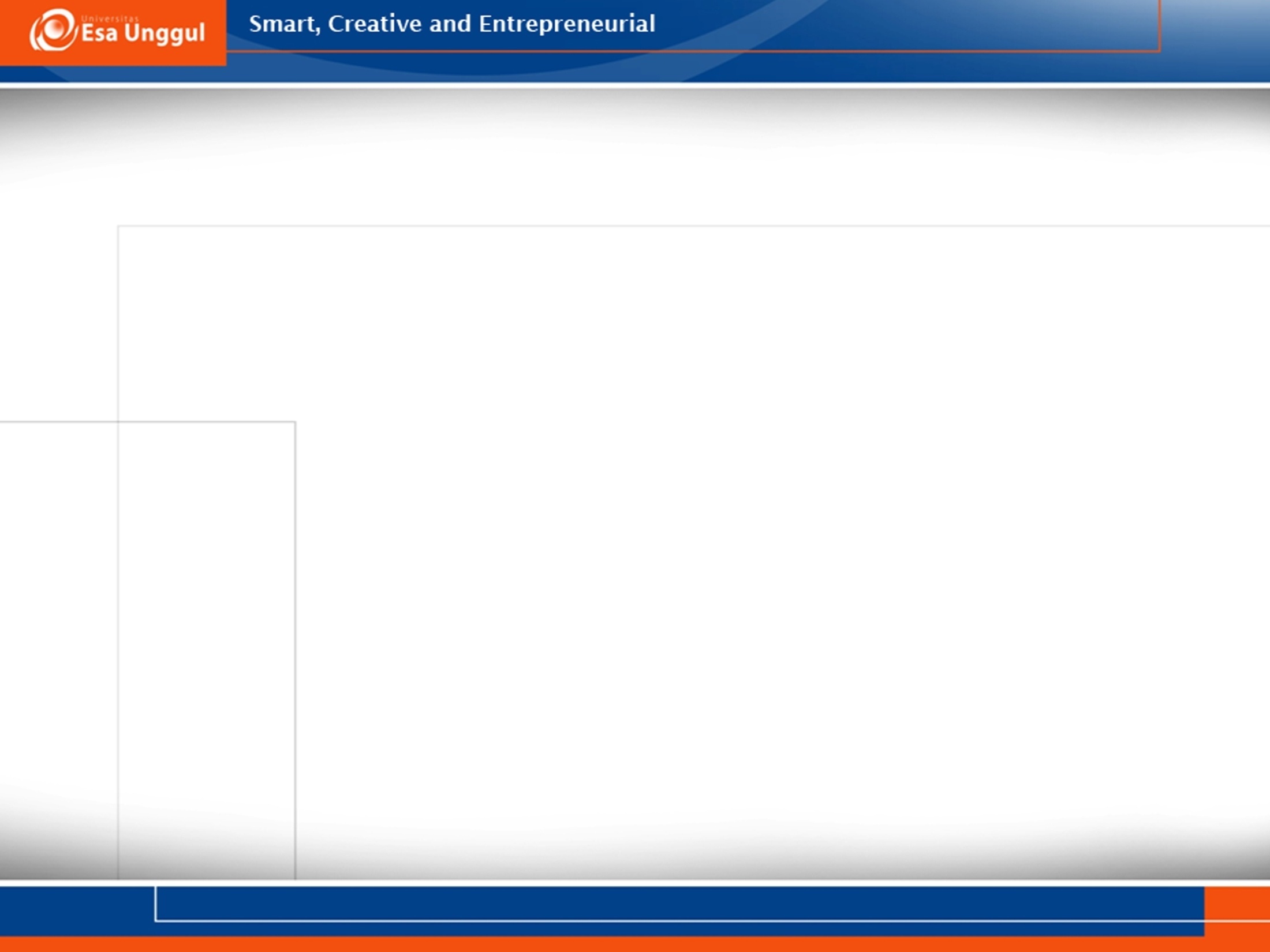 DAFTAR PUSTAKA
Sherwood, Lauralee. 2014. FISIOLOGI MANUSIA: DARI SEL KE SISTEM, Ed. 8. Jakarta: Buku Kedokteran EGC.
Syaifuddin. 2012. Anatomi Fisiologi. Jakarta: Buku Kedokteran EGC.
Karmana, Oman. 2015. Biologi. Bandung: Grafindo Media Pratama.
Safitri, Ririn. 2016. Biologi. Surakarta: CV Mediatama.
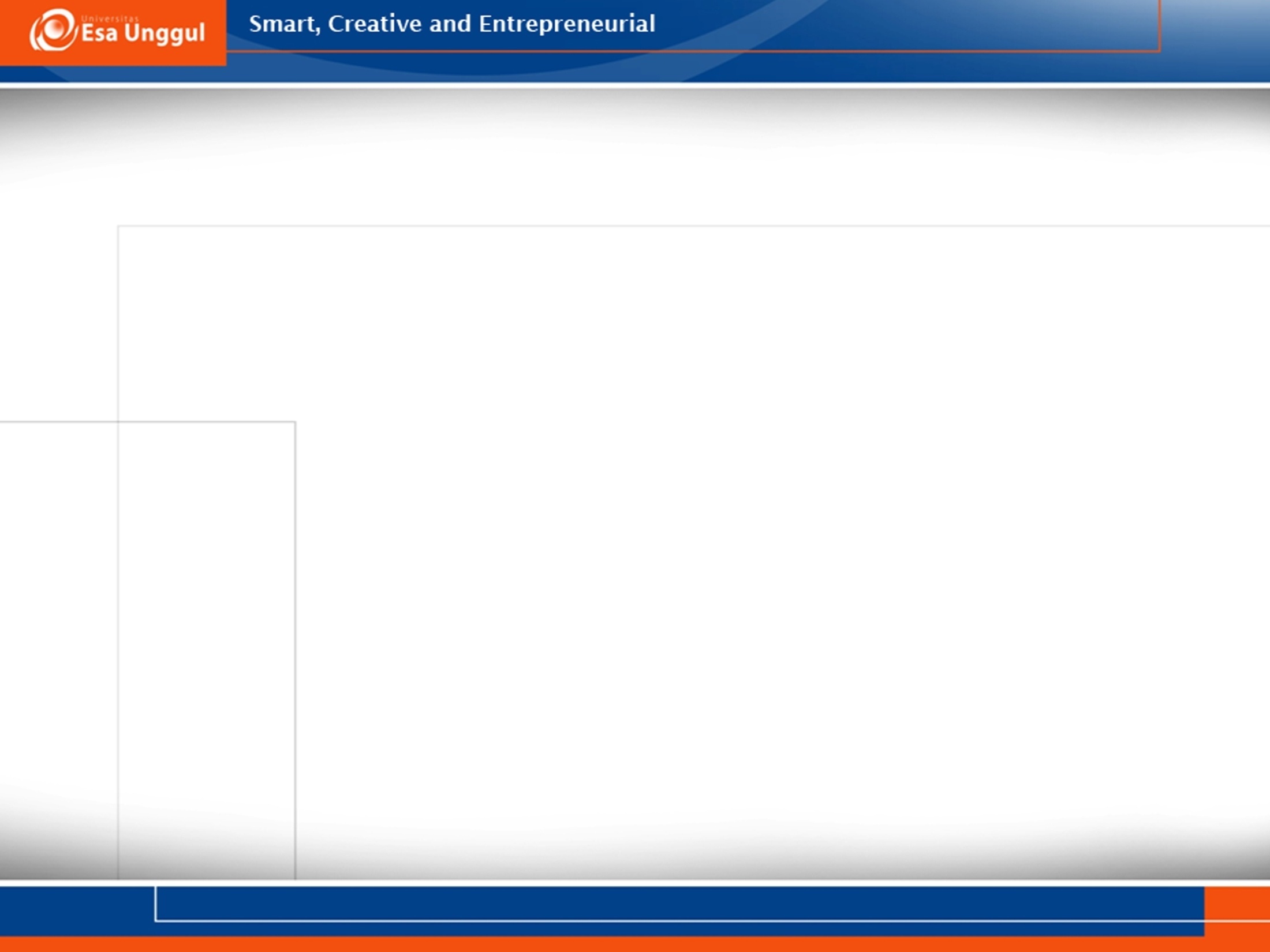 TERIMAKASIH 
☻